Jean JARDINIER
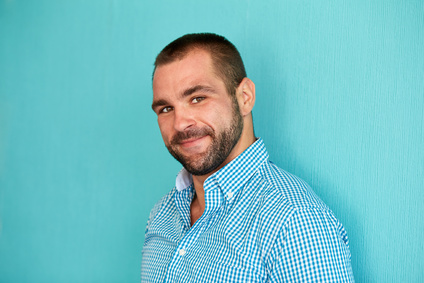 Jardinier Professionnel avec 15 ans d'Expérience en Entretien Paysager
A propos de moi
Passionné par la nature et doté de 15 ans d'expérience en tant que jardinier professionnel, j'ai cultivé un savoir-faire technique combiné à une réelle sensibilité artistique. Maîtrisant tous les aspects de l'entretien paysager, j'applique rigueur et créativité dans la mise en valeur de chaque espace vert dont j'ai la charge.
Contact
+336 01 02 03 04
votre.nom.prenom@gnail.com
Marseille, France
linkedin.com/votre-profil
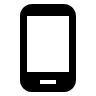 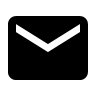 Expériences Professionnelles
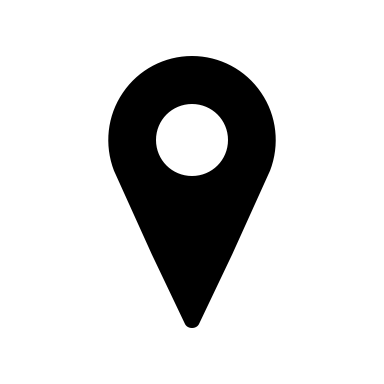 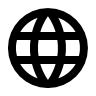 2010 - Présent : Jardinier Paysagiste, Parc Floral de Paris

Entretien et aménagement des espaces verts du parc
Conception et réalisation de nouveaux aménagements paysagers, incluant choix des plantes, dessin des espaces et mise en œuvre
Collaboration avec une équipe de jardiniers pour assurer l’entretien général du parc
Contribution à l’amélioration constante de l’attrait esthétique du parc, ayant entraîné une augmentation de 20% de la fréquentation sur les cinq dernières années

2008 - 2010 : Ouvrier Paysagiste, Vertige Paysage, Paris

Entretien général de jardins privés et d'espaces verts d'entreprises
Taille, plantation, désherbage, arrosage et autres travaux d'entretien courant
Participation à la création de nouveaux aménagements sous la supervision d'un jardinier expérimenté
Qualités
Passion pour la nature et les espaces verts
Sens de l'esthétique et créativité
Rigoureux et attentif au détail
Bonne condition physique
Capacité à travailler en équipe
Langues
Français : langue maternelle
Anglais : B1
Hobbies
Photographie : Passionné de photographie de nature
Randonnée : Grand amateur de balades en forêt et en montagne
Botanique : Cultive un jardin personnel diversifié à domicile
Compétences
Conception et aménagement paysager
Entretien courant des jardins (taille, désherbage, arrosage)
Maîtrise des techniques de plantation
Connaissance approfondie des plantes (arbres, arbustes, fleurs)
Utilisation d'outils de jardinage manuels et motorisés
Formation
2008 : CAP Agricole Jardinier Paysagiste, Lycée Agricole de Paris